PHY 711 Classical Mechanics and Mathematical Methods
10-10:50 AM  MWF in Olin 103

Notes for Lecture 23: Chap. 7 
& App. A-D (F&W)
Generalization of the one dimensional wave equation  various mathematical problems and techniques including: 
Fourier transforms
Laplace transforms
Complex variables
Contour integrals
10/19/2022
PHY 711  Fall 2022-- Lecture 23
1
[Speaker Notes: In this lecture we will start to cover various useful mathematical techniques.]
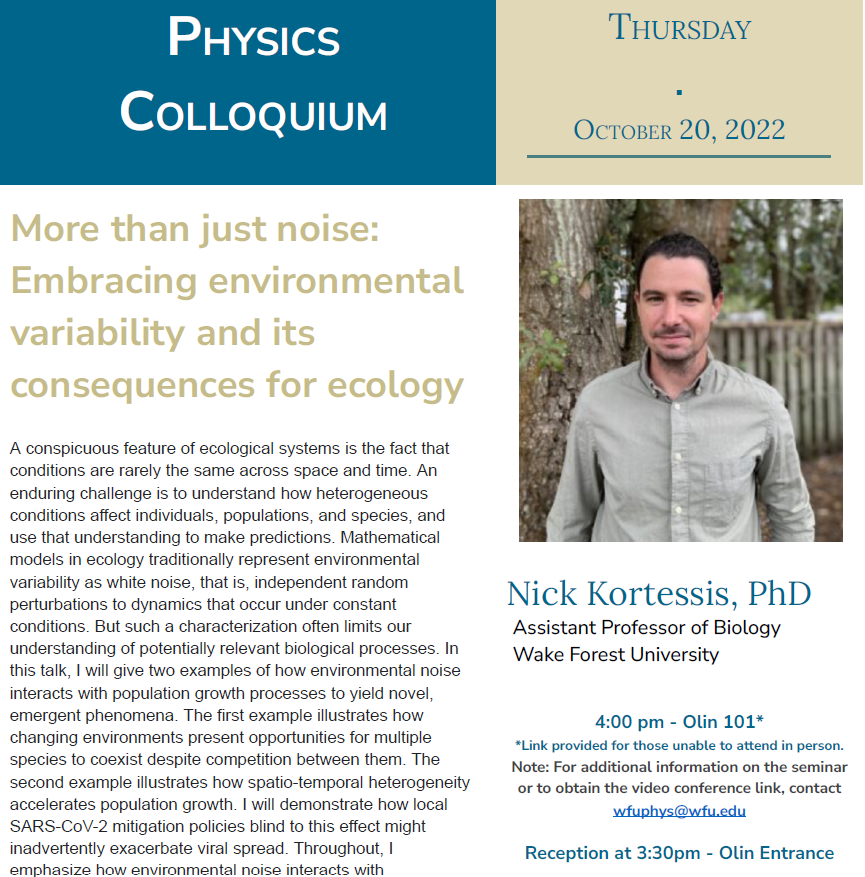 10/19/2022
PHY 711  Fall 2022-- Lecture 23
2
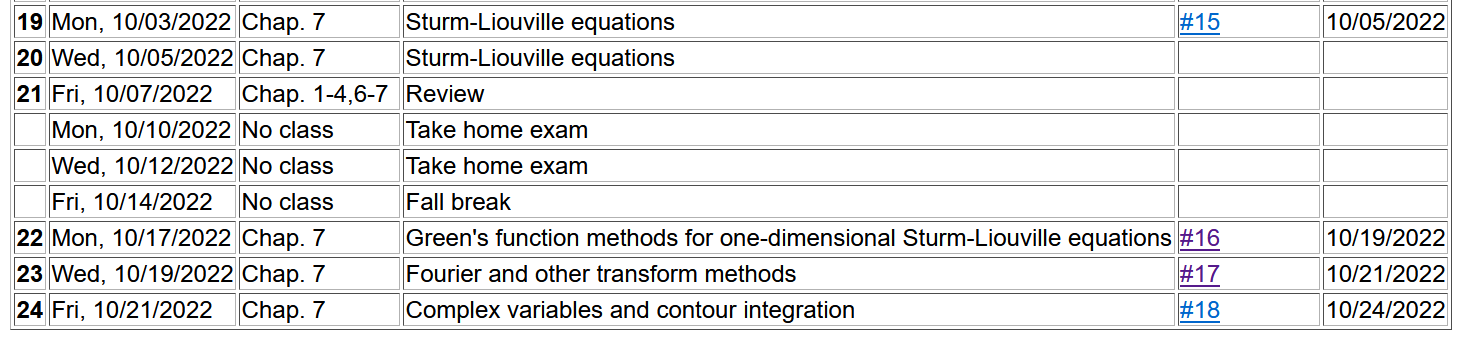 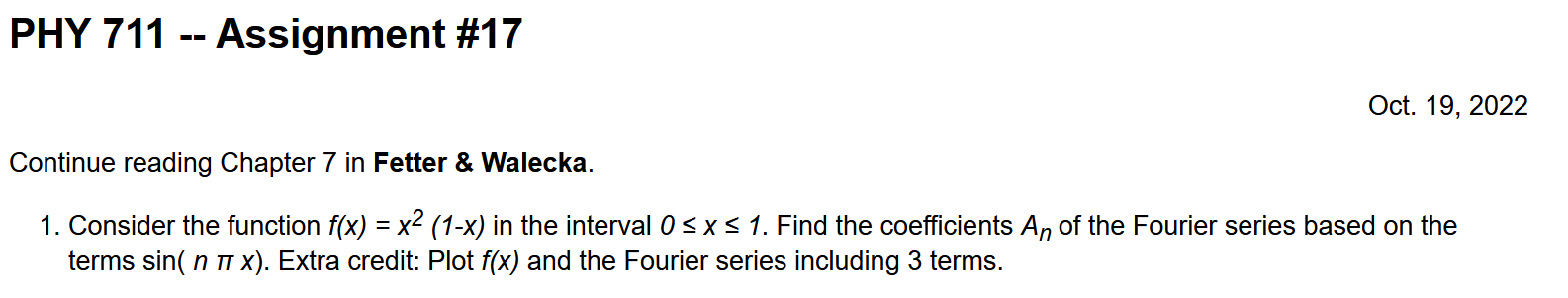 10/19/2022
PHY 711  Fall 2022-- Lecture 23
3
[Speaker Notes: This is the schedule.    You will receive an email containing the mid term exam.    It will be due next Monday.]
Review – Sturm-Liouville equations defined over a range of x.
Note that, because Sturm-Liouville operator is Hermitian, the eigenvalues are real and the eigenfunctions are orthogonal.   In the last lecture, we argued that the eigenfunctions form a “complete” set over the range of x defined for the particular system.
10/19/2022
PHY 711  Fall 2022-- Lecture 23
4
[Speaker Notes: Review of the Sturm Liouville equations.]
10/19/2022
PHY 711  Fall 2022-- Lecture 23
5
[Speaker Notes: Specializing to the simplest case.]
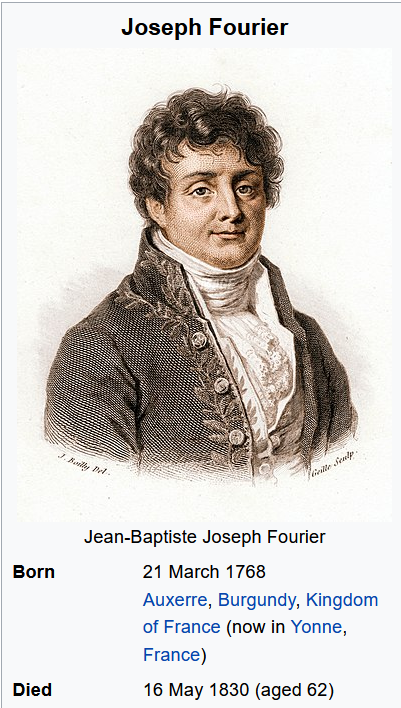 10/19/2022
PHY 711  Fall 2022-- Lecture 23
6
10/19/2022
PHY 711  Fall 2022-- Lecture 23
7
Example
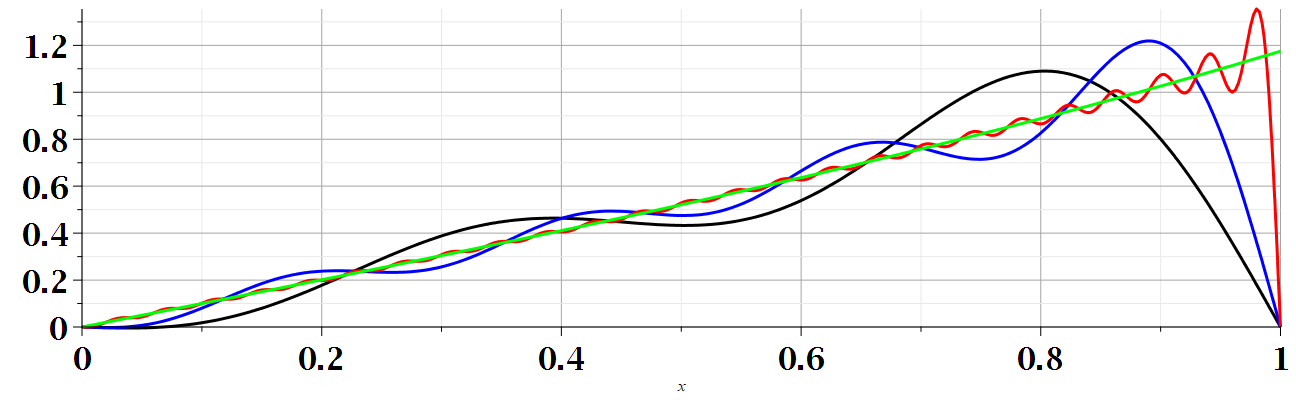 x
10/19/2022
PHY 711  Fall 2022-- Lecture 23
8
Example
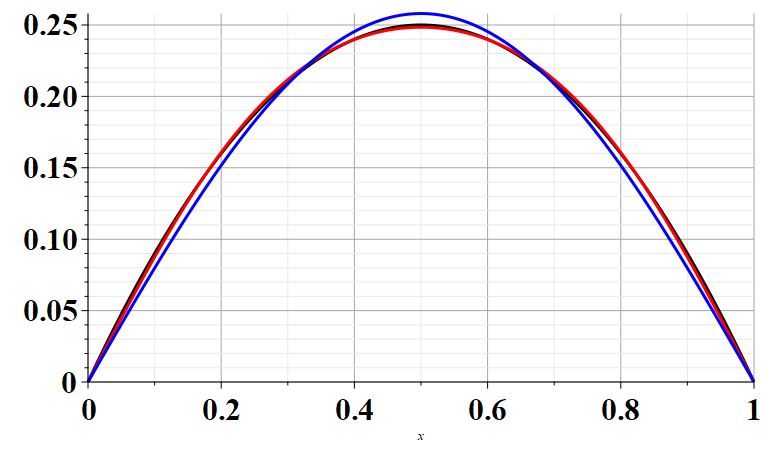 x
10/19/2022
PHY 711  Fall 2022-- Lecture 23
9
Note that this analysis can also apply to time dependent functions.     In the remainder of the lecture, we will consider time dependent functions.
10/19/2022
PHY 711  Fall 2022-- Lecture 23
10
Generalization to infinite range -- Fourier transforms
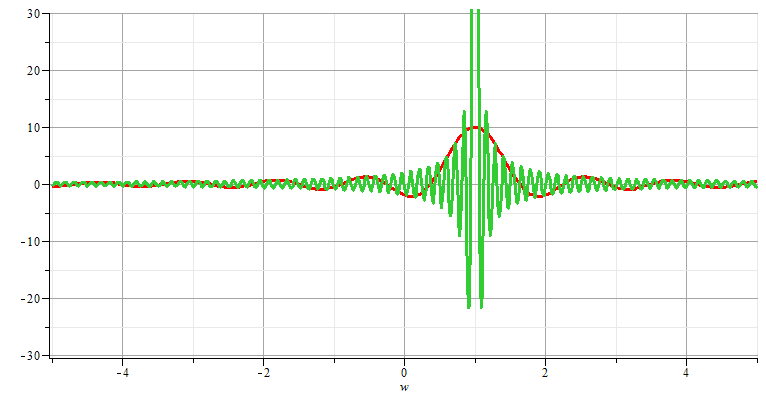 10/19/2022
PHY 711  Fall 2022-- Lecture 23
11
Note:  The location of the 2p factor varies among texts.
10/19/2022
PHY 711  Fall 2022-- Lecture 23
12
Note that for an infinite time range, the Fourier transform is continuous in both time and frequency.
10/19/2022
PHY 711  Fall 2022-- Lecture 23
13
Use of Fourier transforms to solve wave equation
10/19/2022
PHY 711  Fall 2022-- Lecture 23
14
Use of Fourier transforms to solve wave equation -- continued
Note that at this point, we do not know the coefficients An;  however, it clear that the solutions are consistent with D’Alembert’s analysis of the wave equation.
10/19/2022
PHY 711  Fall 2022-- Lecture 23
15
10/19/2022
PHY 711  Fall 2022-- Lecture 23
16
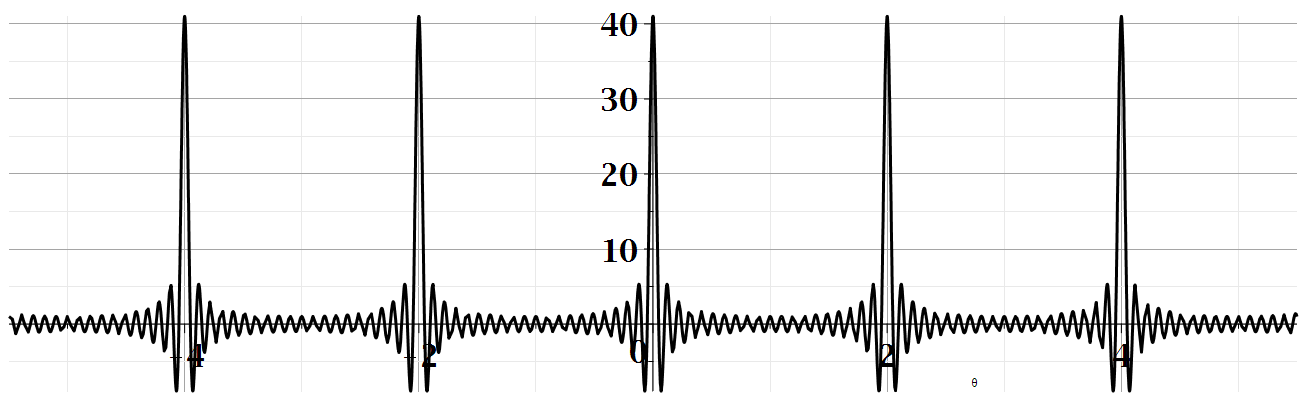 10/19/2022
PHY 711  Fall 2022-- Lecture 23
17
10/19/2022
PHY 711  Fall 2022-- Lecture 23
18
Example:
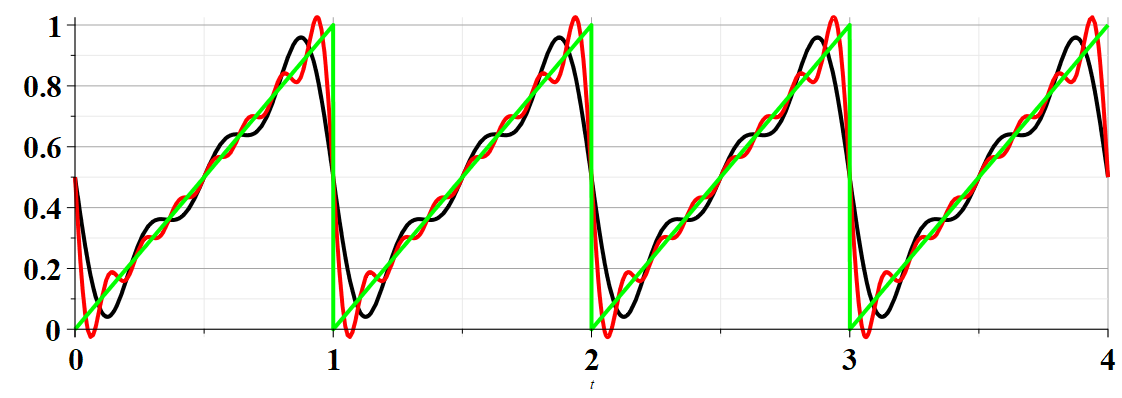 10/19/2022
PHY 711  Fall 2022-- Lecture 23
19
Summary –
Find discrete frequencies w  for functions f(t) over finite time domain of for functions f(t) which are periodic: f(t)=f(t+nT)
Numerically, there is an advantage of tabulating double discrete Fourier transforms (discrete in w and in t).
10/19/2022
PHY 711  Fall 2022-- Lecture 23
20
Example:
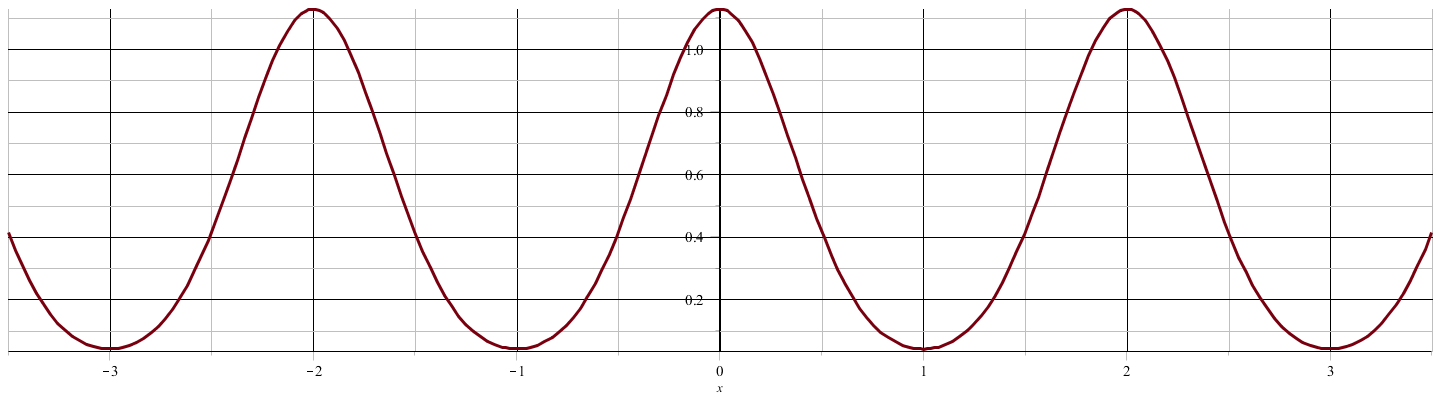 f(t)
t
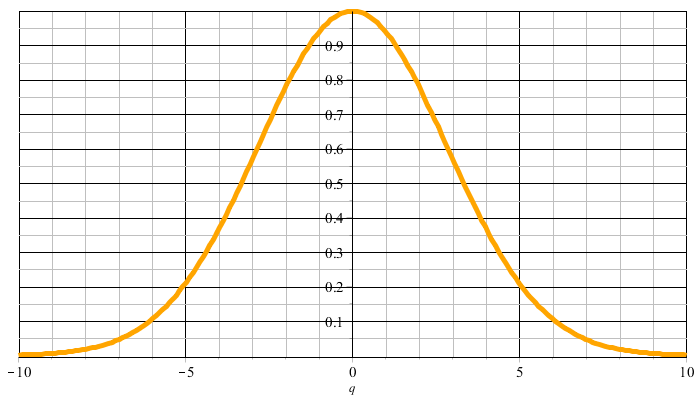 F(nW)
10/19/2022
PHY 711  Fall 2022-- Lecture 23
21
nW
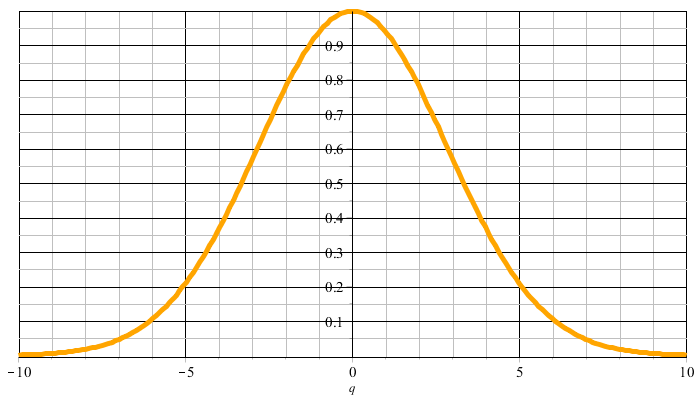 F(nW)
nW
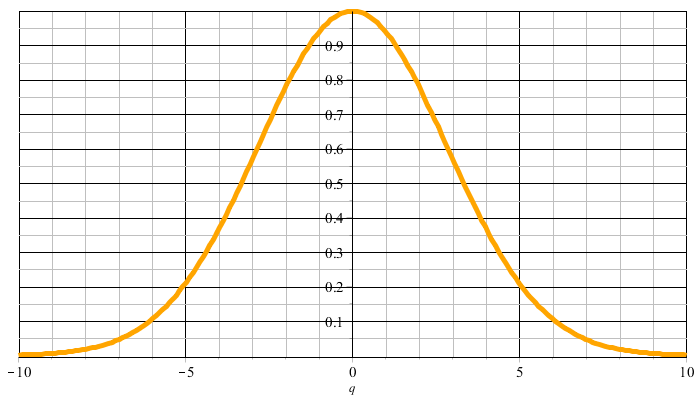 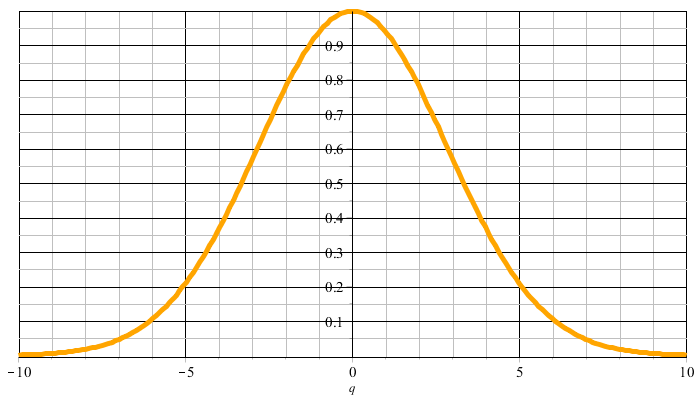 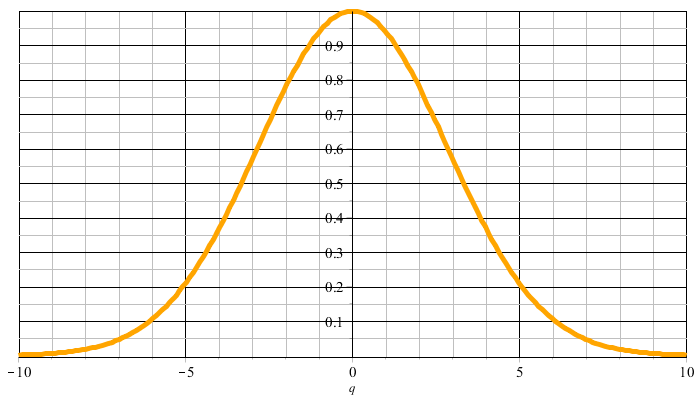 nW
n=M
n=-M
10/19/2022
PHY 711  Fall 2022-- Lecture 23
22
Constructed frequency periodic function --
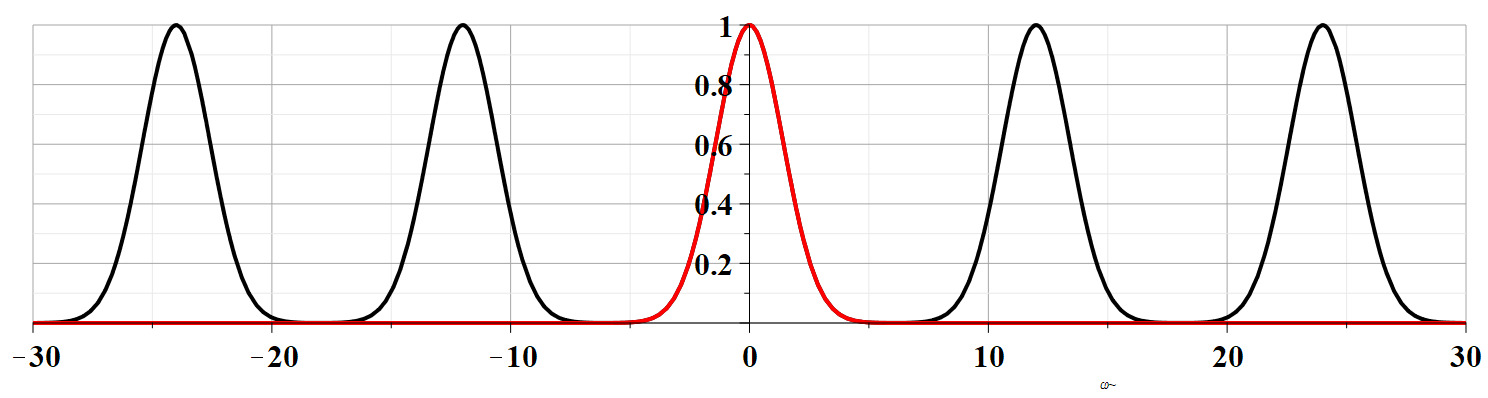 10/19/2022
PHY 711  Fall 2022-- Lecture 23
23
10/19/2022
PHY 711  Fall 2022-- Lecture 23
24
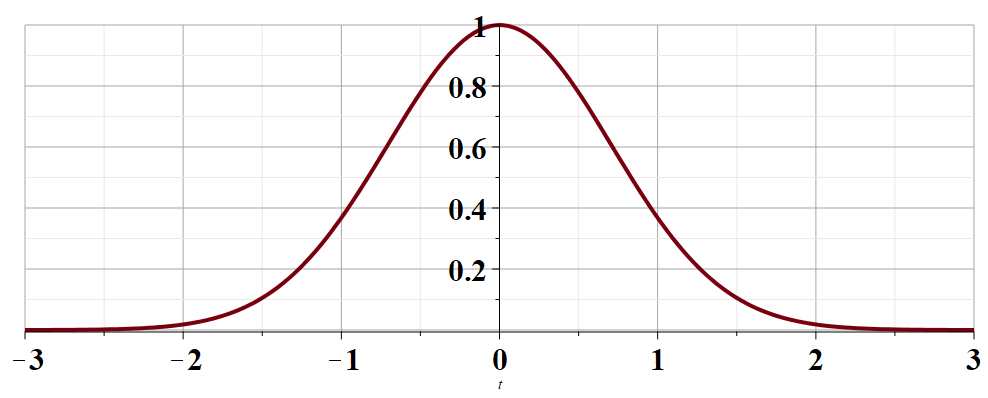 t  
10/19/2022
PHY 711  Fall 2022-- Lecture 23
25
10/19/2022
PHY 711  Fall 2022-- Lecture 23
26
10/19/2022
PHY 711  Fall 2022-- Lecture 23
27
Cooley-Tukey algorithm:  J. W. Cooley and J. W. Tukey, “An algorithm for machine calculation of complex Fourier series”   Math. Computation 19, 297-301 (1965)
10/19/2022
PHY 711  Fall 2022-- Lecture 23
28
http://www.fftw.org/
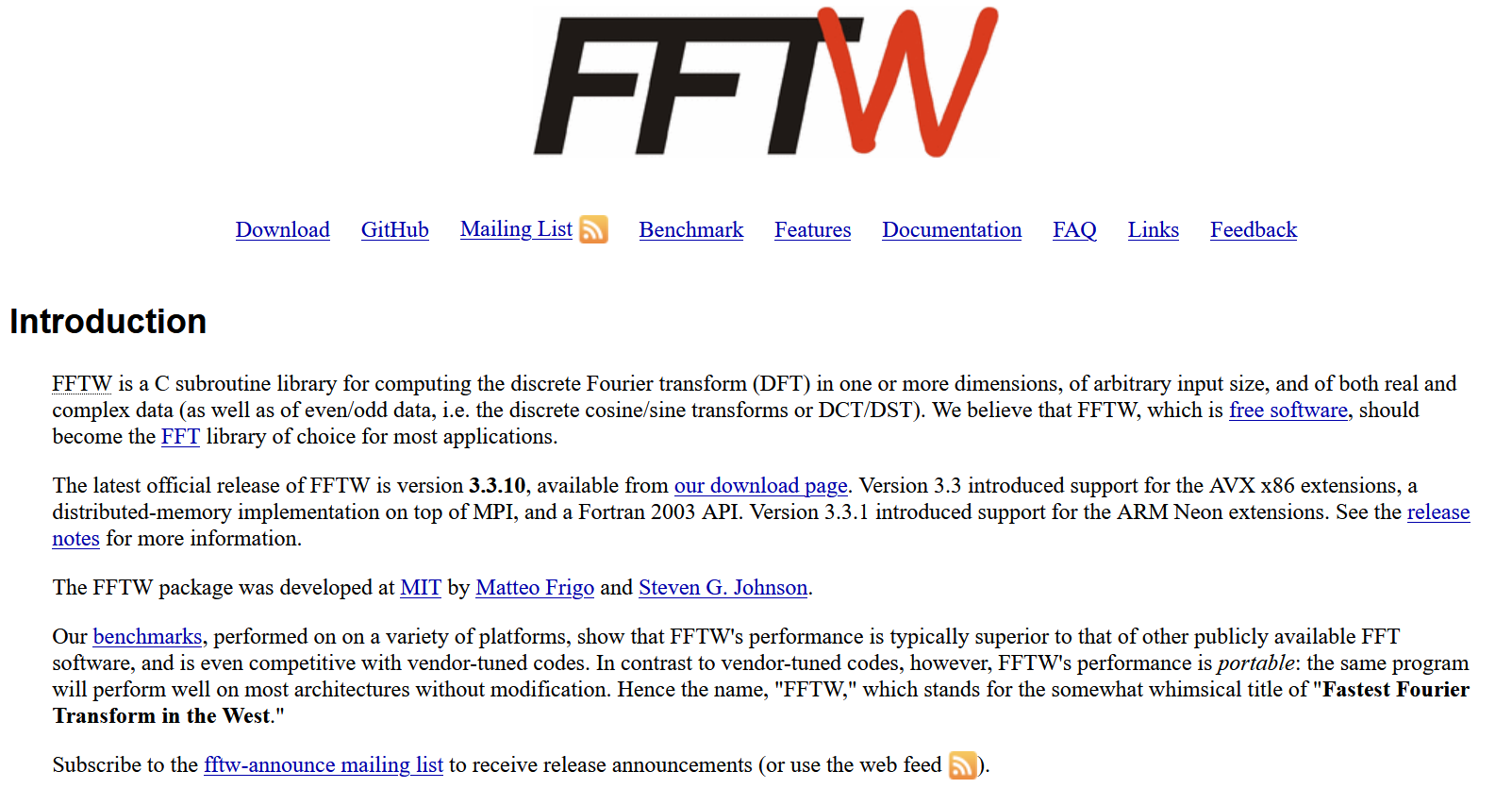 10/19/2022
PHY 711  Fall 2022-- Lecture 23
29
Fourier series and Fourier transforms are useful for solving and analyzing a wide variety of functions, also beyond the Sturm-Liouville context.



In the next several slides we will consider a related concept – the Laplace transform.
10/19/2022
PHY 711  Fall 2022-- Lecture 23
30
[Speaker Notes: We now consider another technique that is uses to solve initial value equations.]
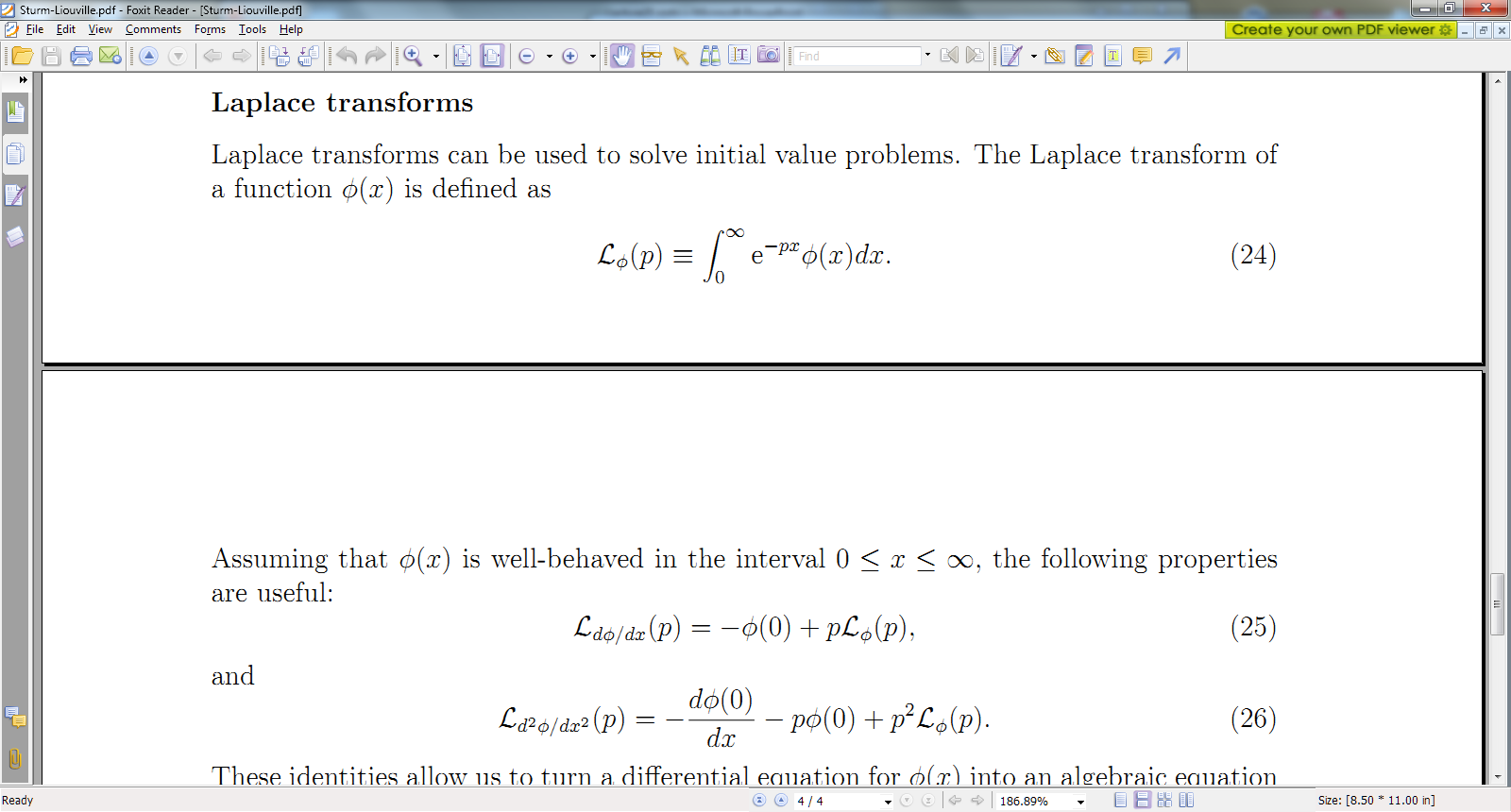 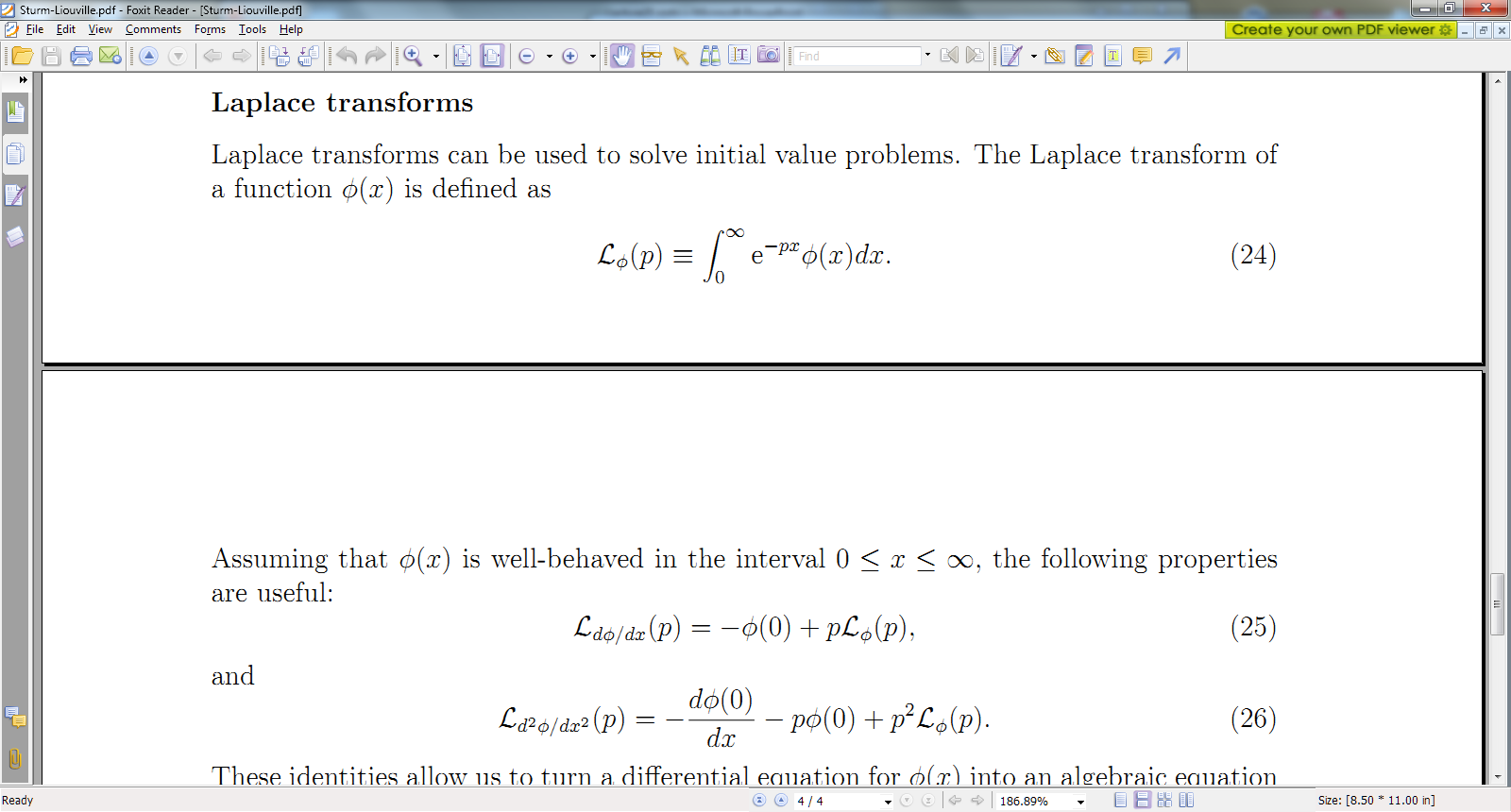 10/19/2022
PHY 711  Fall 2022-- Lecture 23
31
[Speaker Notes: A quick introduction to Laplace transform methods.]
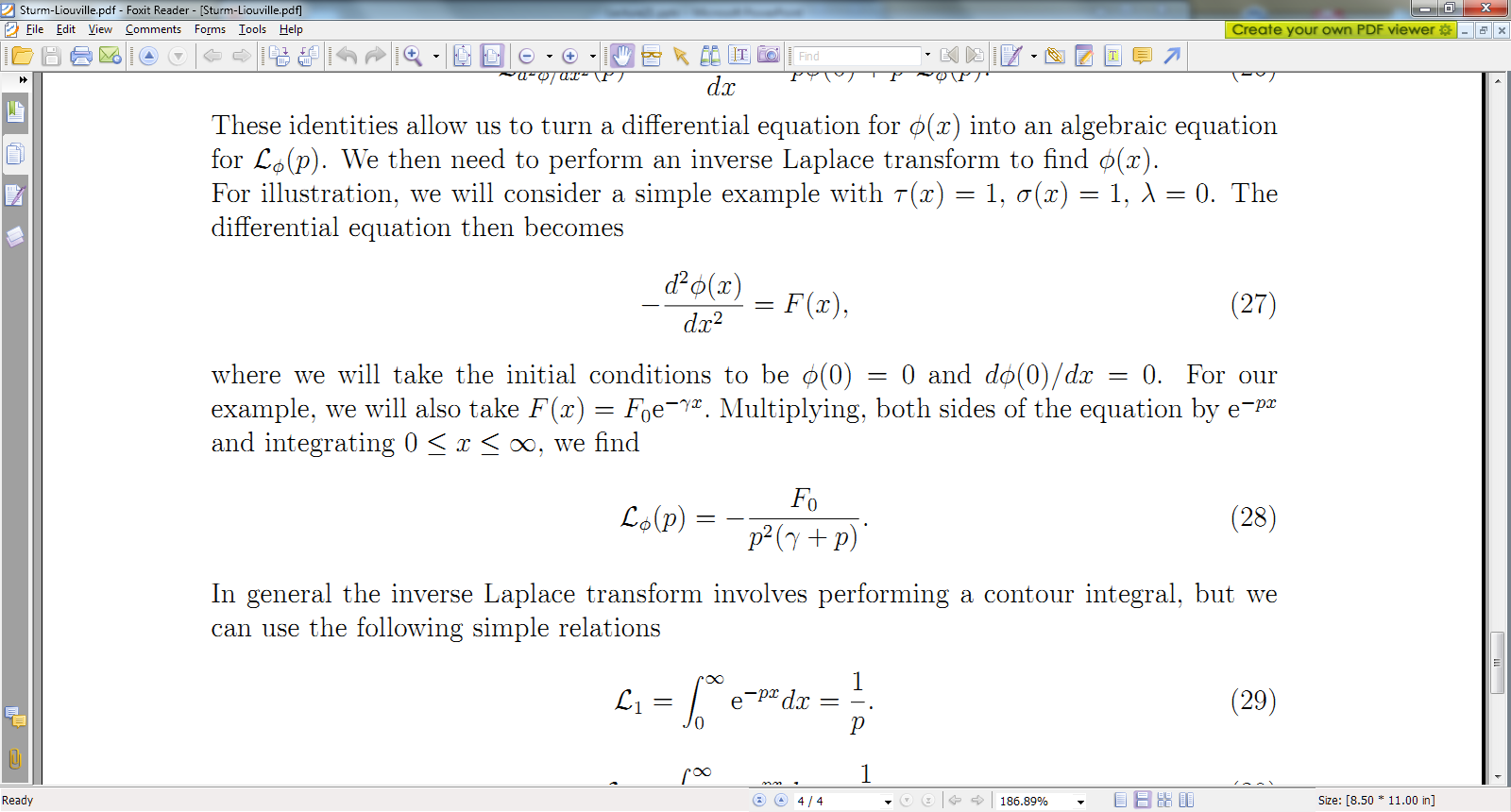 10/19/2022
PHY 711  Fall 2022-- Lecture 23
32
[Speaker Notes: An example.]
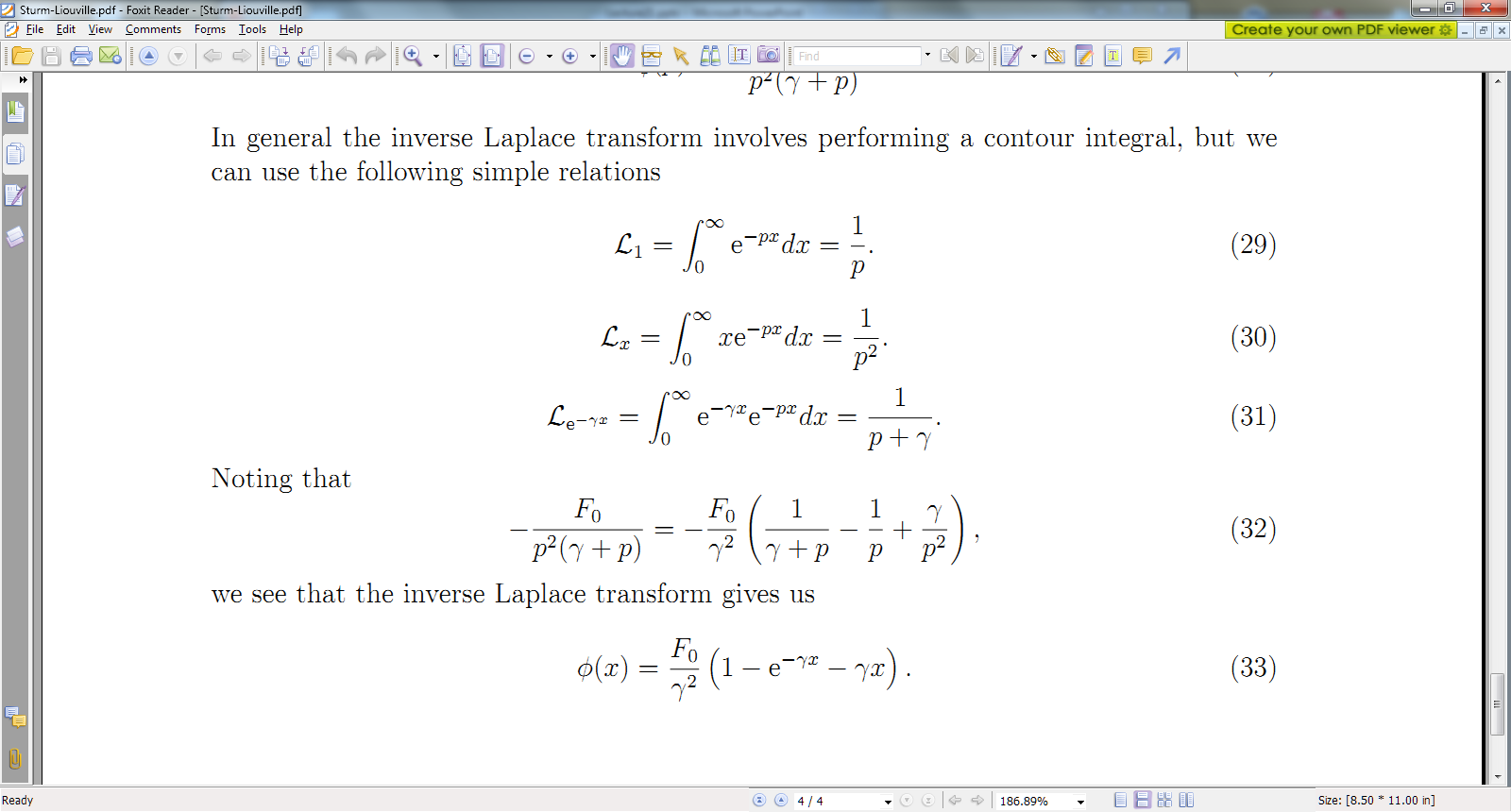 10/19/2022
PHY 711  Fall 2022-- Lecture 23
33
[Speaker Notes: Some details.]
Does this result look familiar?
Yes
No
10/19/2022
PHY 711  Fall 2022-- Lecture 23
34
[Speaker Notes: More details.]
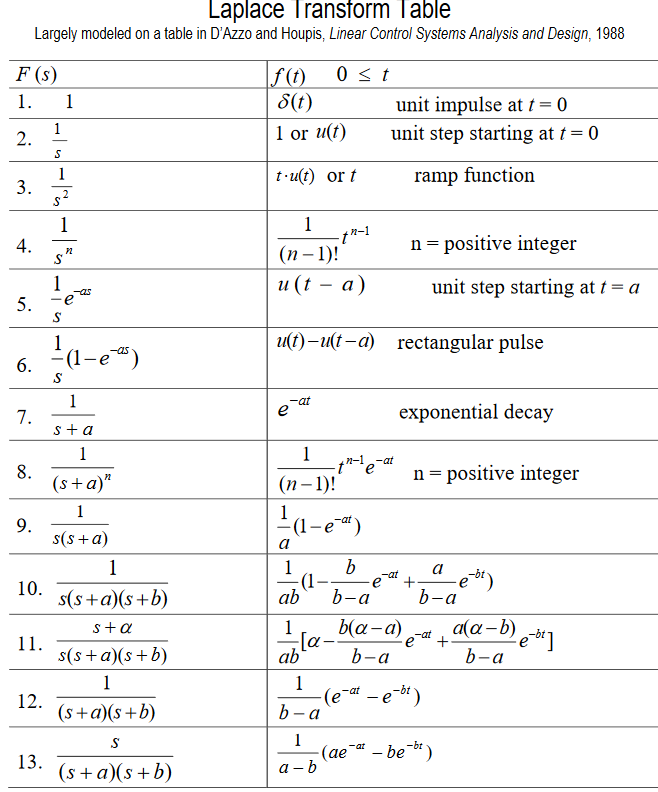 Table of Laplace transforms
https://www.dartmouth.edu/~sullivan/22files/New%20Laplace%20Transform%20Table.pdf
10/19/2022
PHY 711  Fall 2022-- Lecture 23
35
[Speaker Notes: Table of transforms for simple functions.]
In order to evaluate these integrals, we need to use complex analysis.
10/19/2022
PHY 711  Fall 2022-- Lecture 23
36
[Speaker Notes: Mathematical treatment of general case.]
In general – to calculate inverse Laplace transforms, we need to introduce concepts of complex numbers and contour integration
Complex numbers
10/19/2022
PHY 711  Fall 2022-- Lecture 23
37
[Speaker Notes: Introduction to properties of complex numbers.   To be continued next time.]